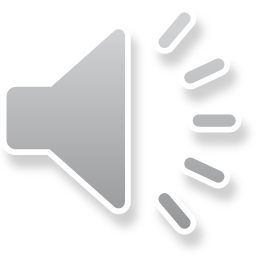 Ryecroft Middle School
Lockdown Art Gallery
Positive though the Pandemic
A collection of works produced during the lockdown by past and present pupils of Ryecroft Middle School.

“The world always seems brighter when you’ve just made something that wasn’t there before.” – Neil Gaiman
Spencer
Matilda
Emily
Madison
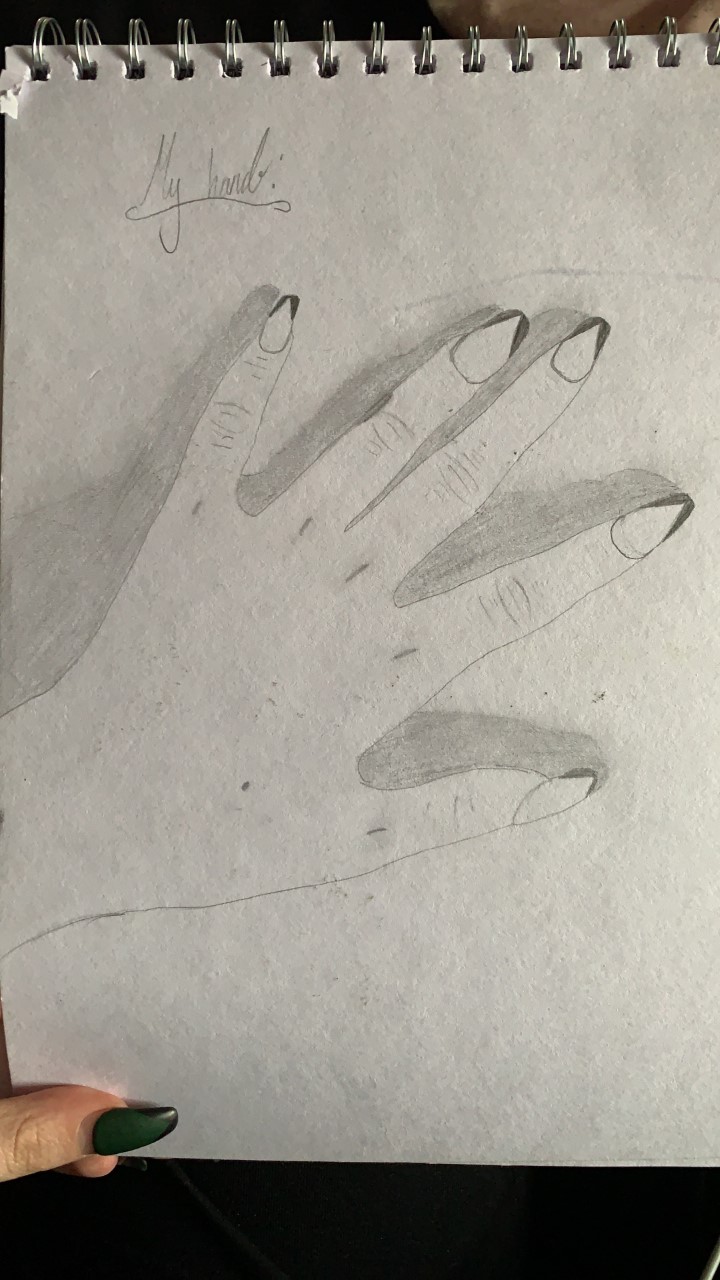 Leah
Lily
Patrick
Charlie
Lorelai
Tia
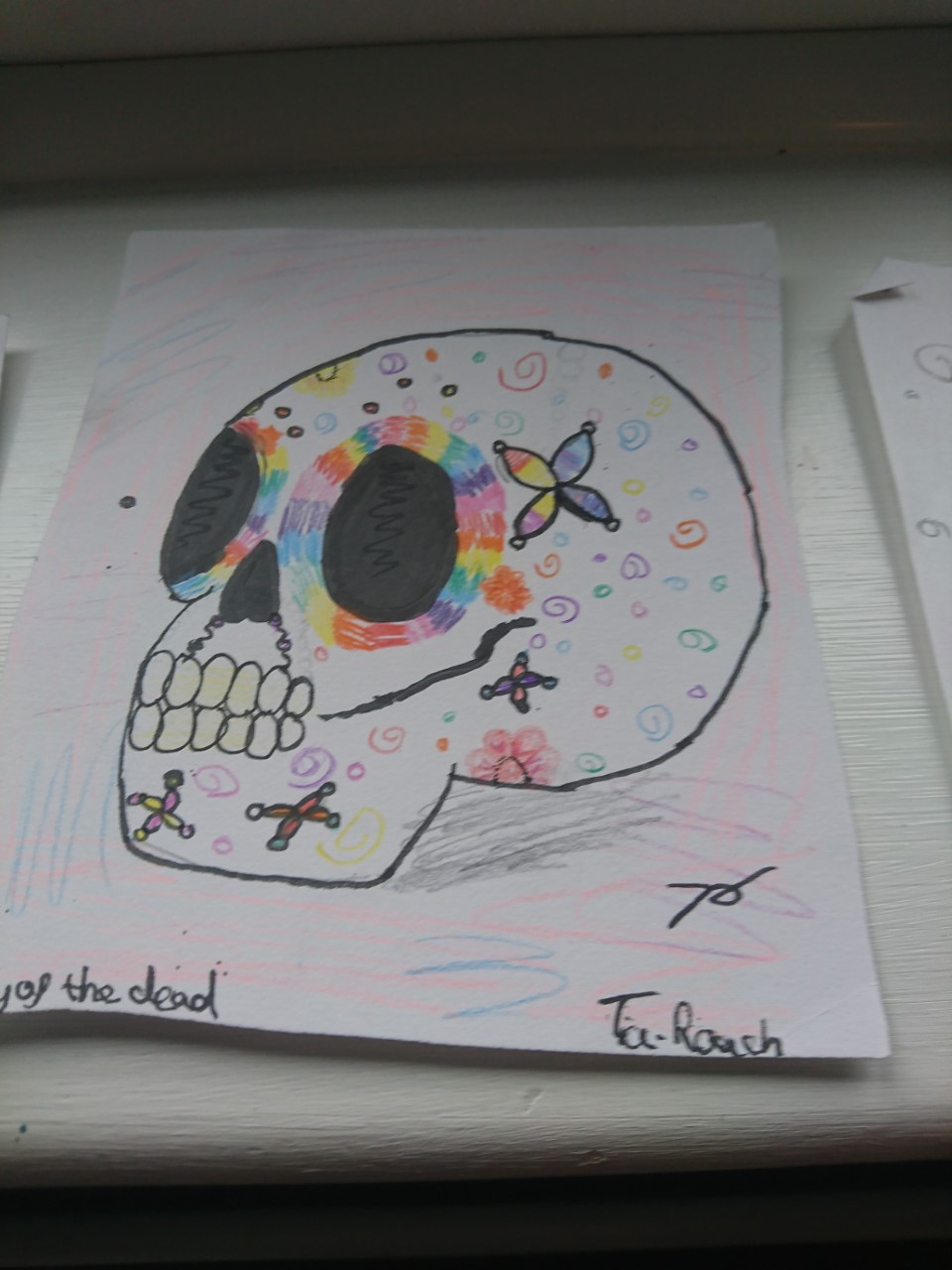 Aimee
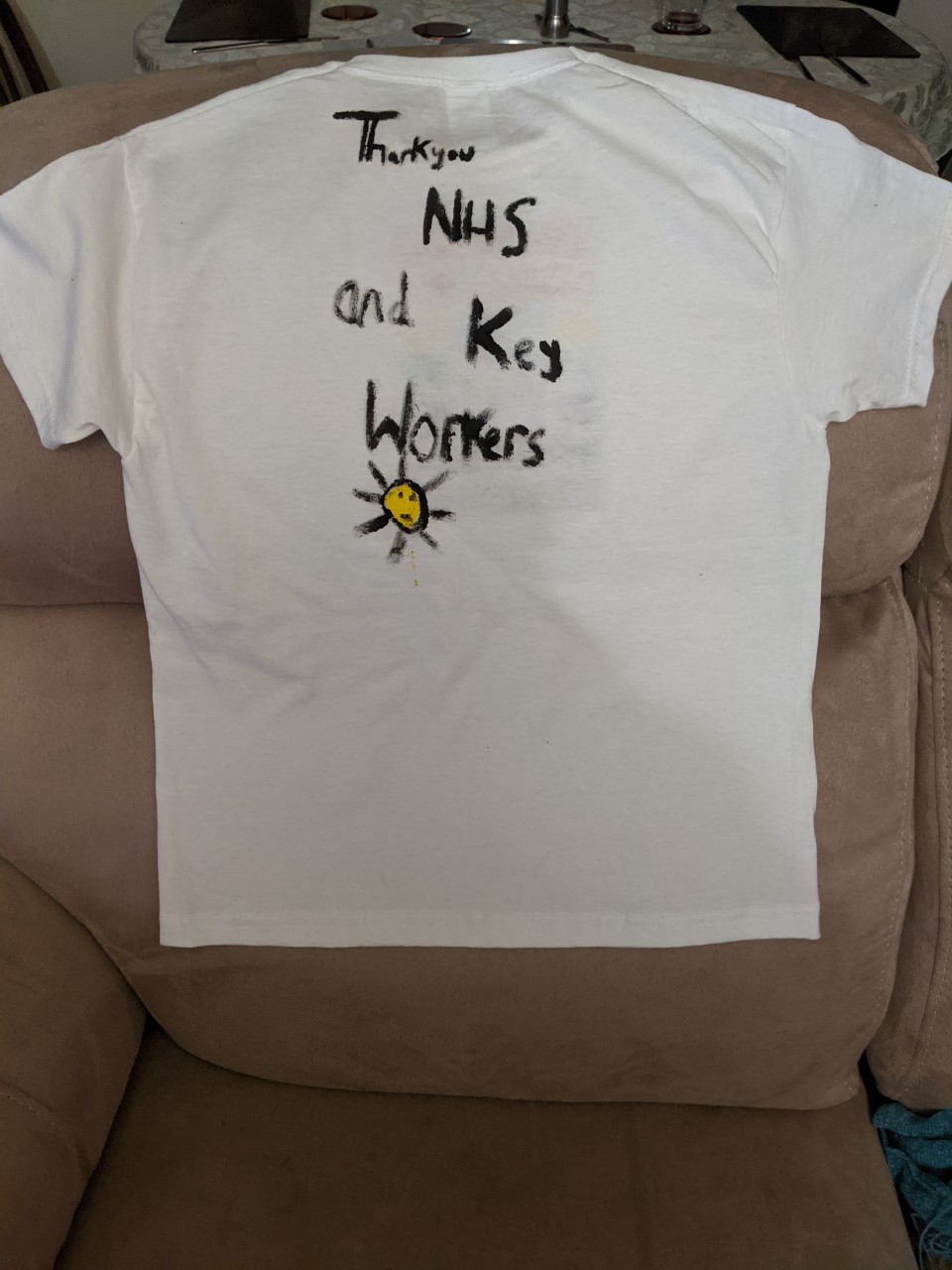